Алгоритми паралельного множення матриць
Послідовне множення матриць
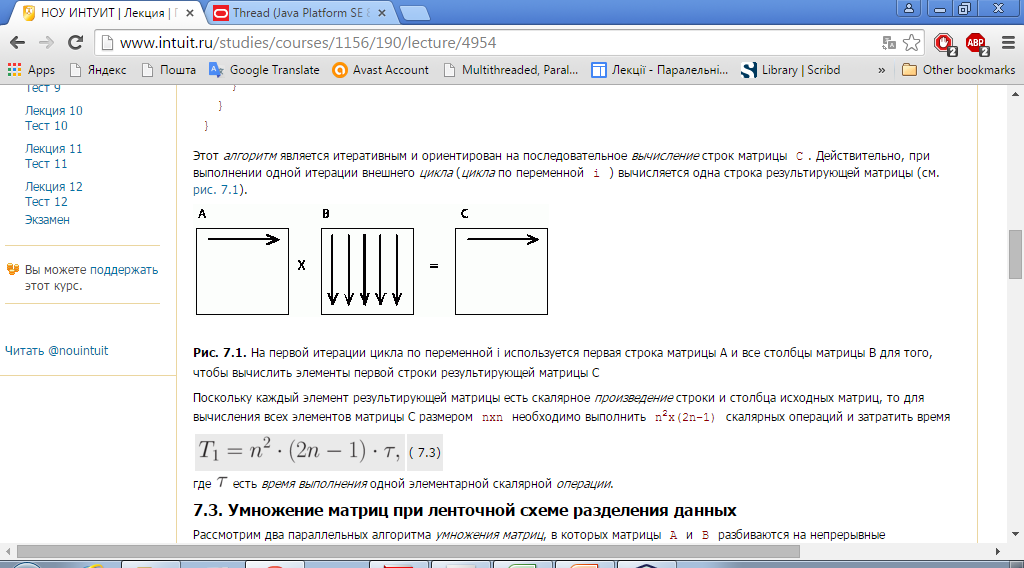 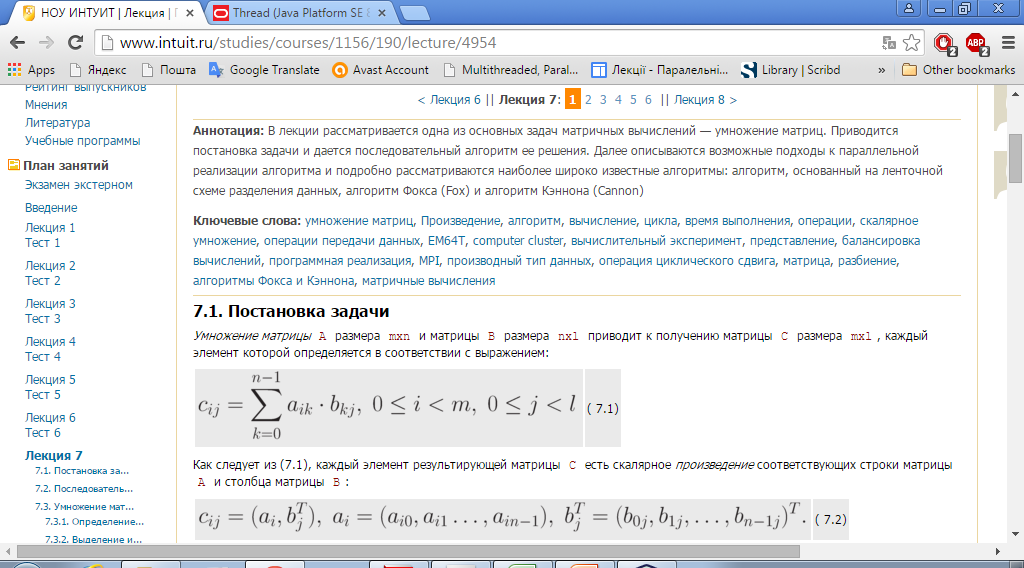 Стрічкові алгоритми паралельного множення матриць
Перший алгоритм
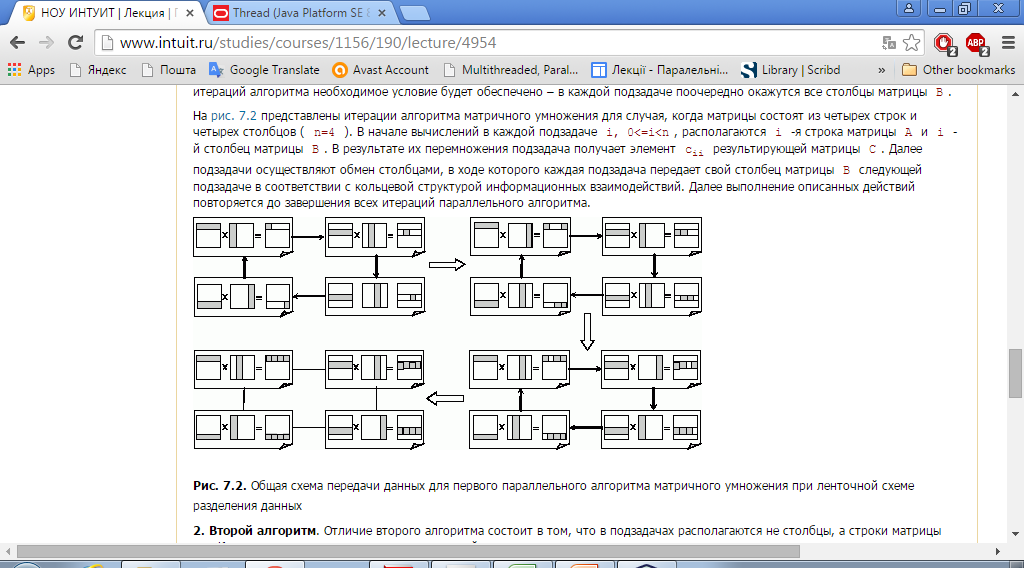 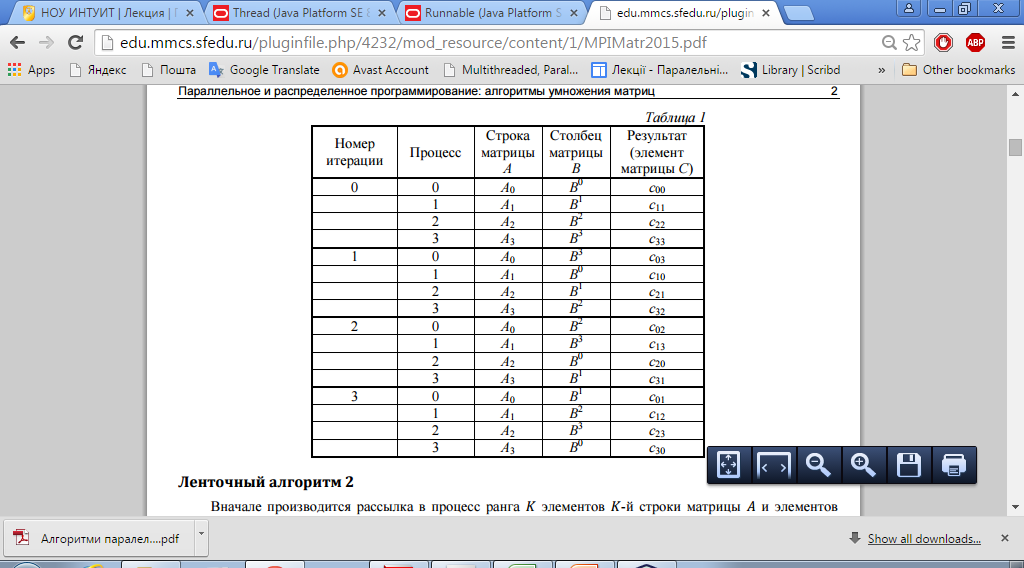 Другий алгоритм
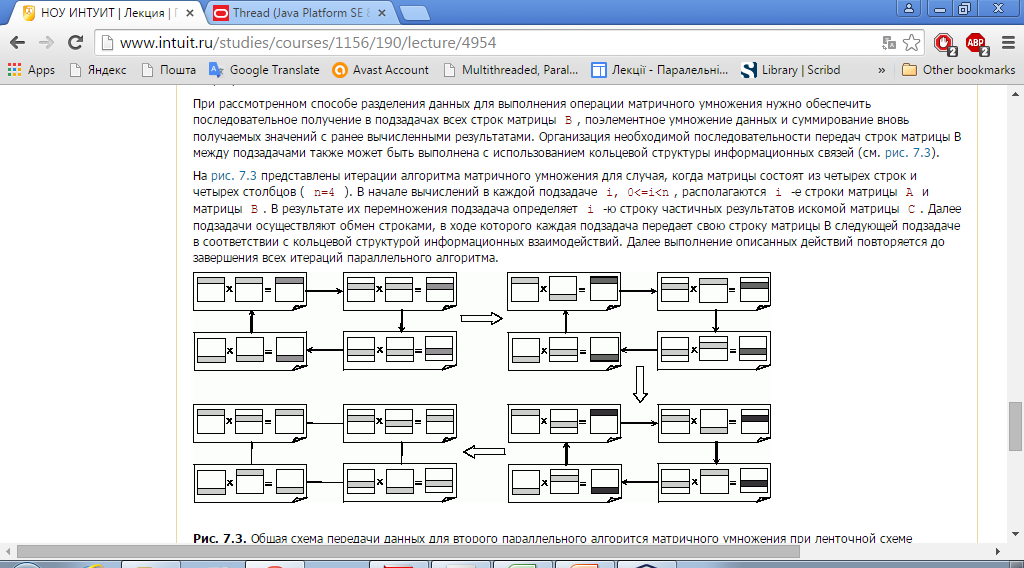 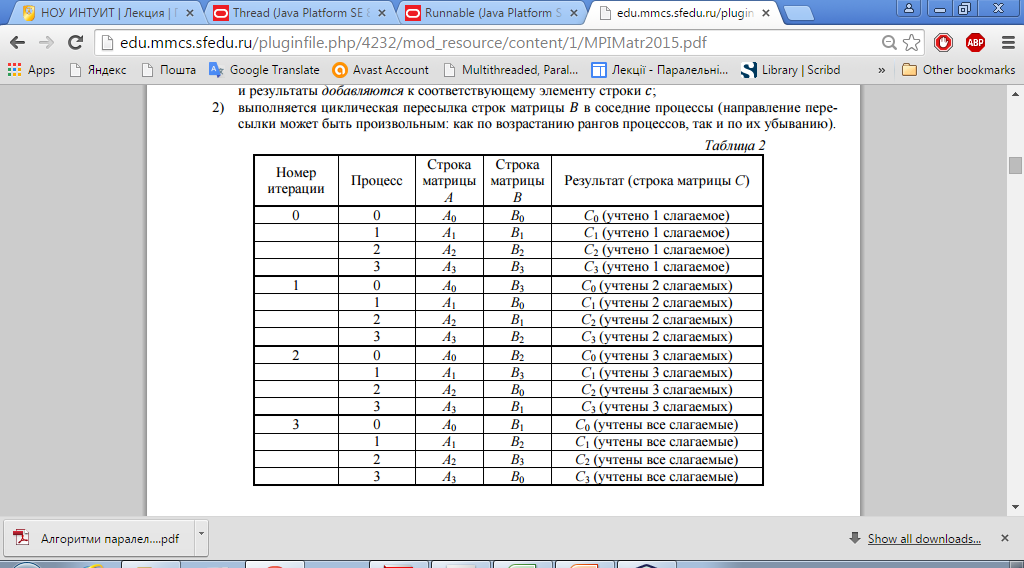 Результати експериментів
http://www.intuit.ru/studies/courses/1156/190/lecture/4954?page=2
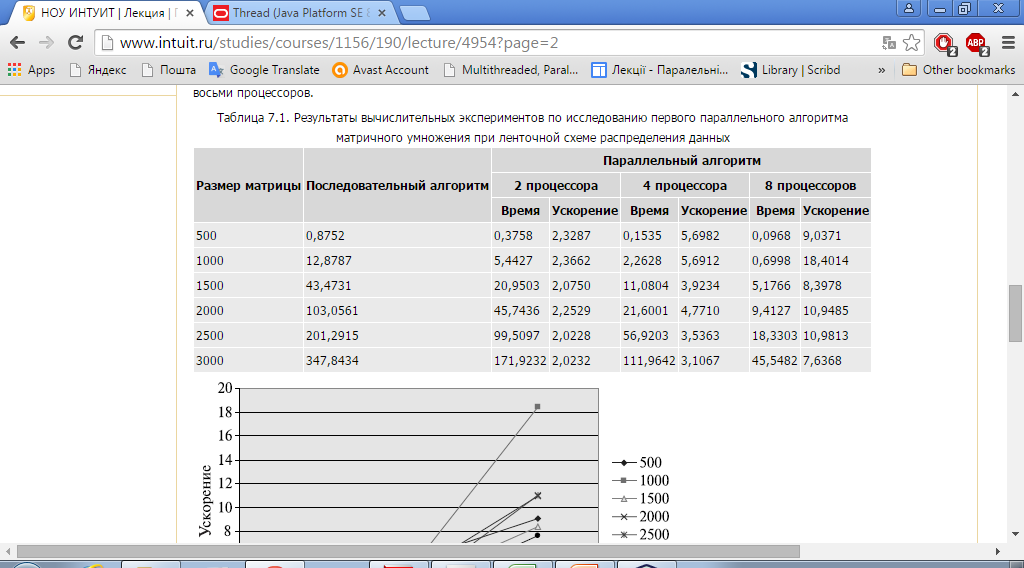 Графічне представлення результатів експериментів
http://www.intuit.ru/studies/courses/1156/190/lecture/4954?page=2
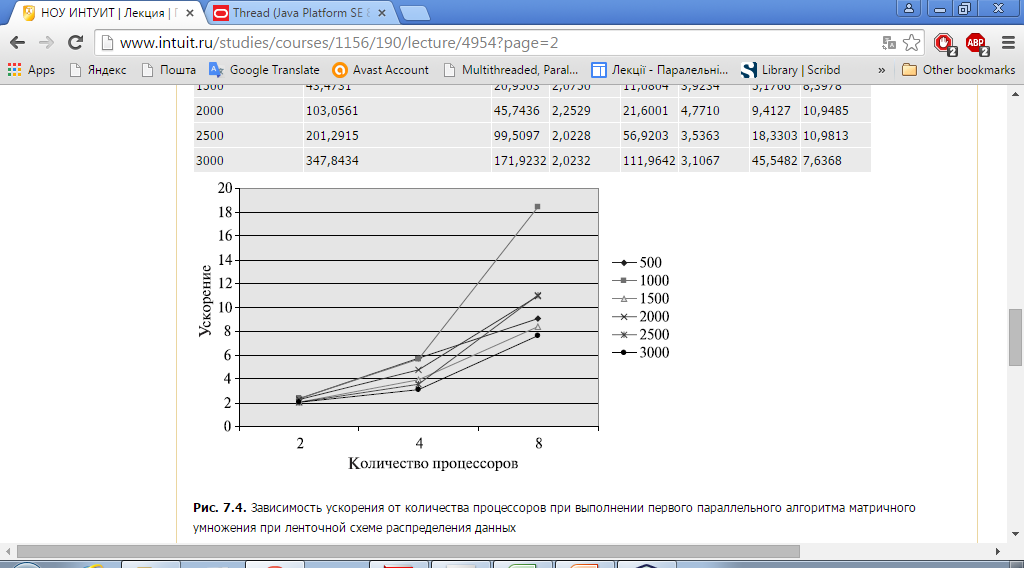 Алгоритм Фокса
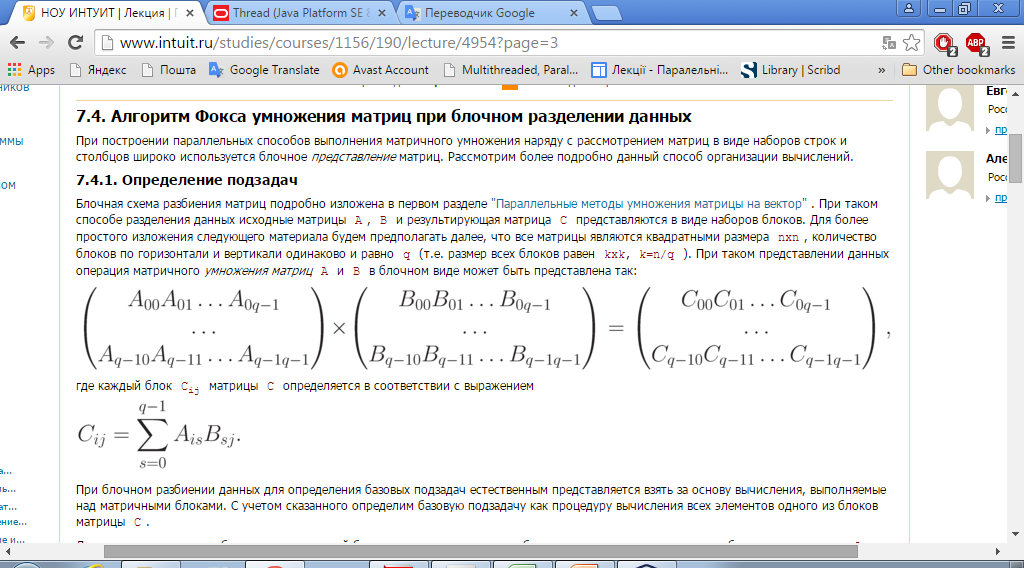 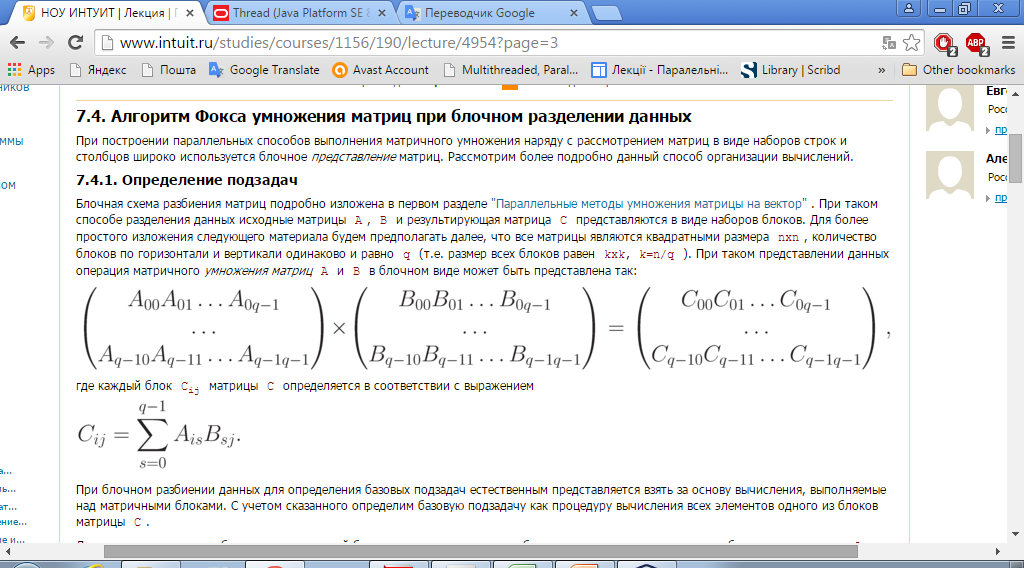 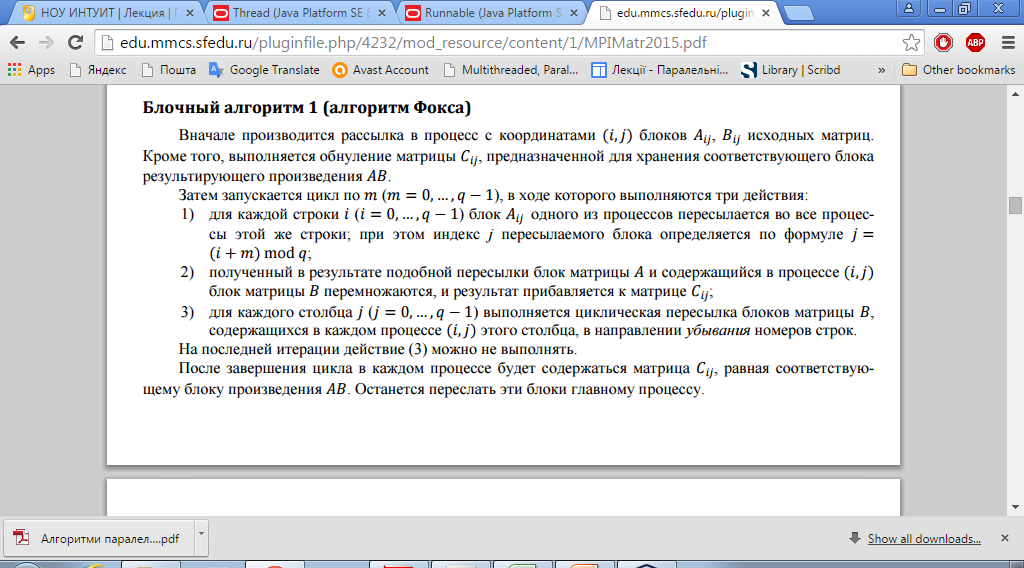 Реалізація алгоритму Фокса
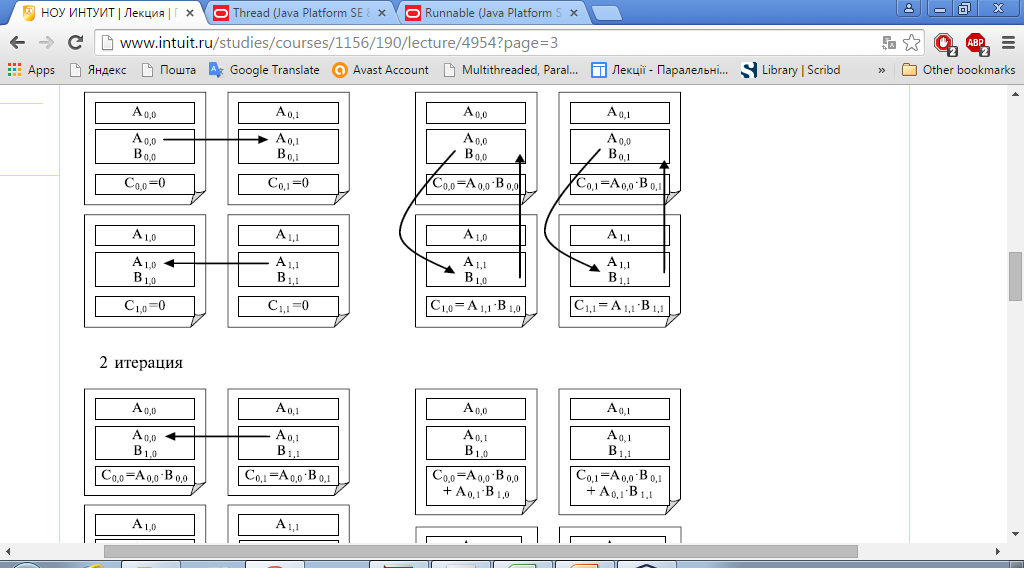 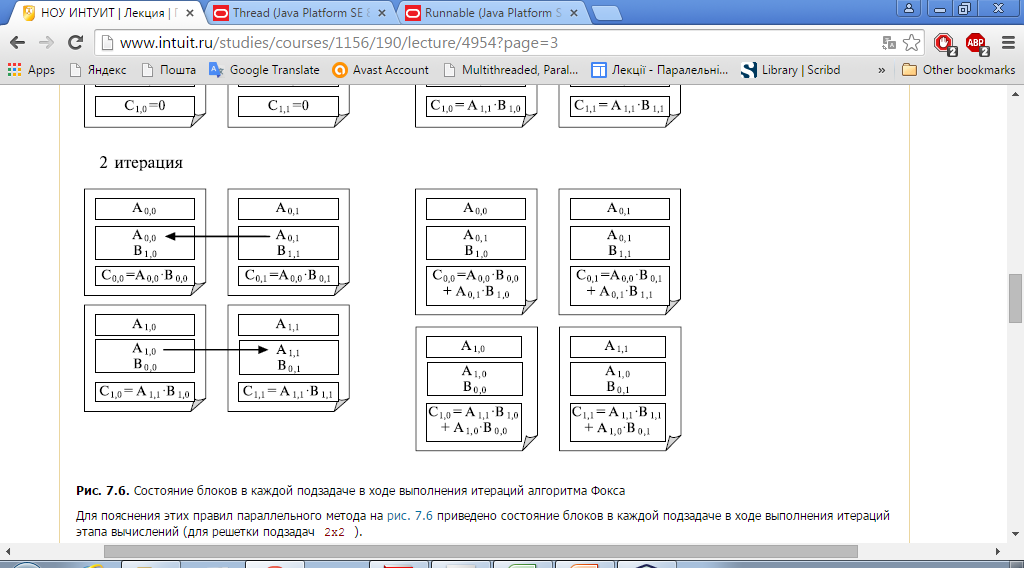 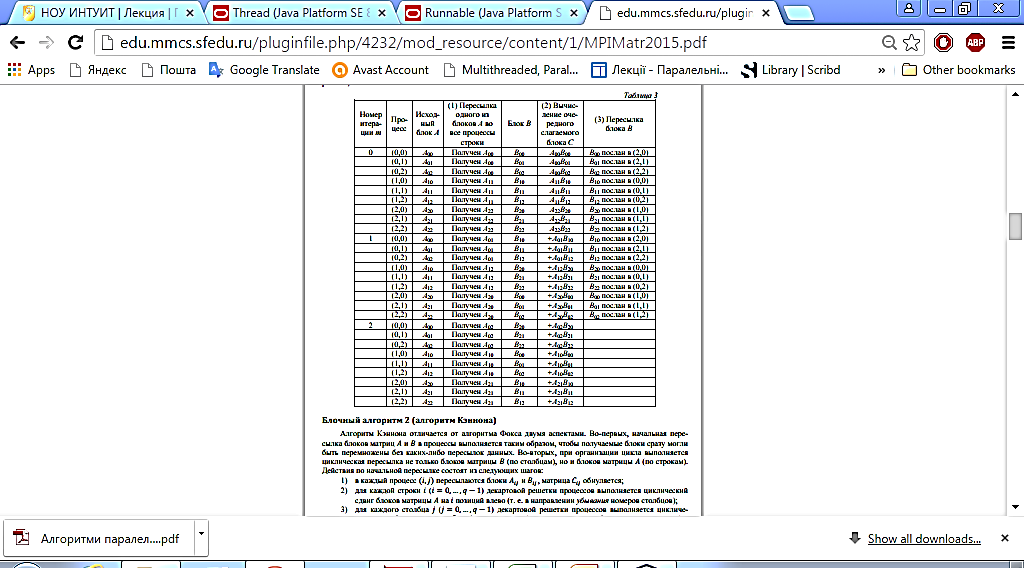 Результати експериментів
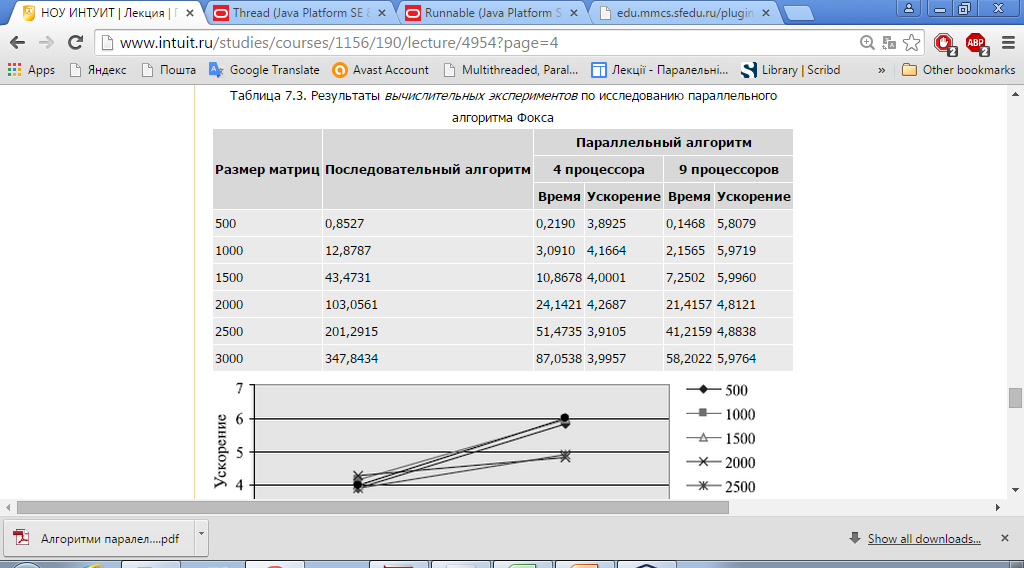 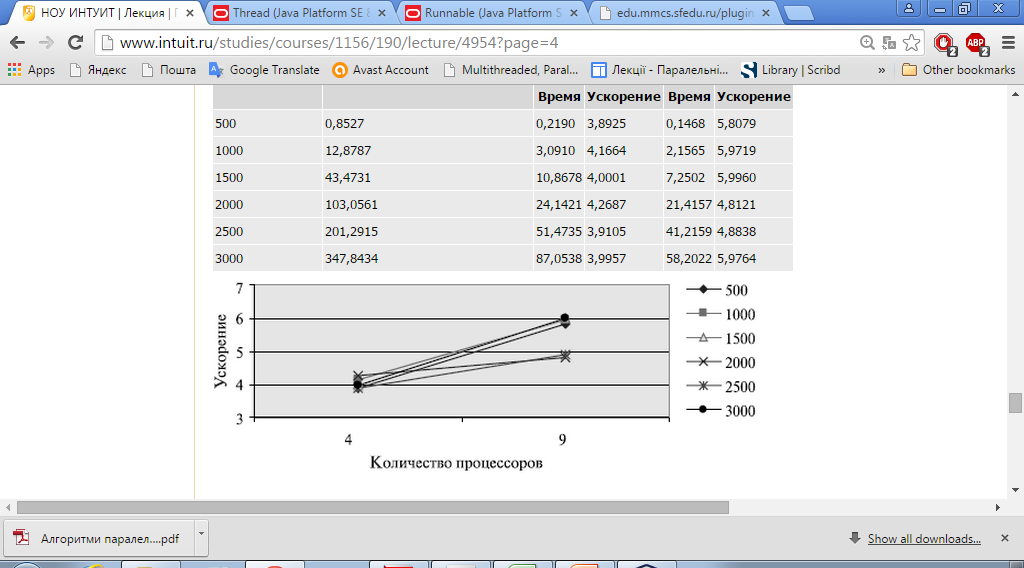